Unit 8 - Lesson 2
Searching
Searching - Warm Up
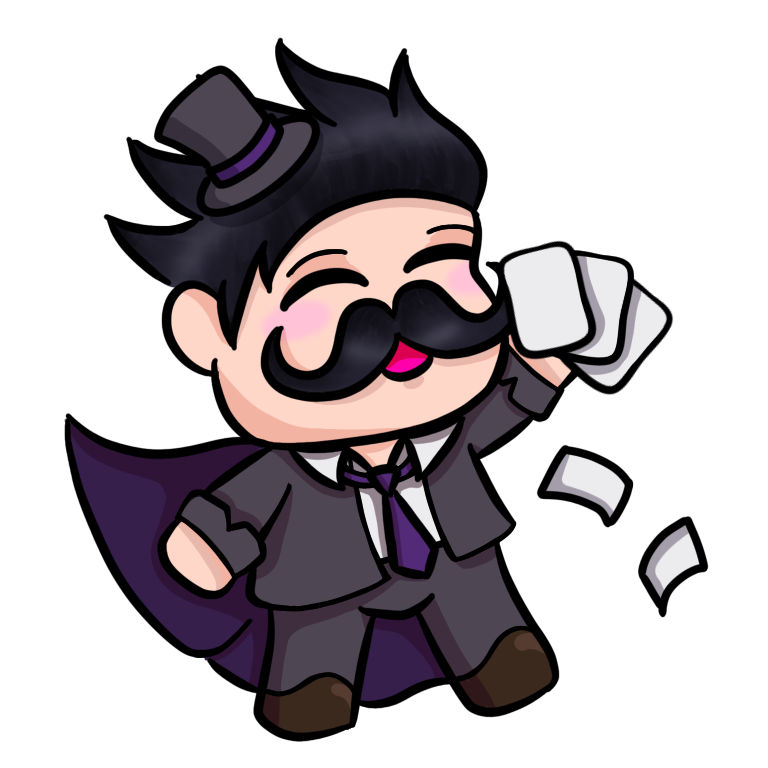 World's Worst Magician
Who wants to choose a card?
Searching - Warm Up
Am I the World's Worst Magician?
How many guesses would the World's Best Magician take?
How many guesses did the real World's Worst Magician take?
📝 Unit 8 Guide
Searching - Activity
Analyze the efficiency of the linear search algorithm using execution counts 
Differentiate between best case, average case, and worst case 
Identify the benefits and limitations of the linear search algorithm
Searching - Activity
How can I determine the efficiency of an algorithm?
Searching - Activity
Activity 1
Investigate the code in activity1.py
Modify the code as directed in the Activity 1a portion of activity guide and record your results.
Searching - Activity
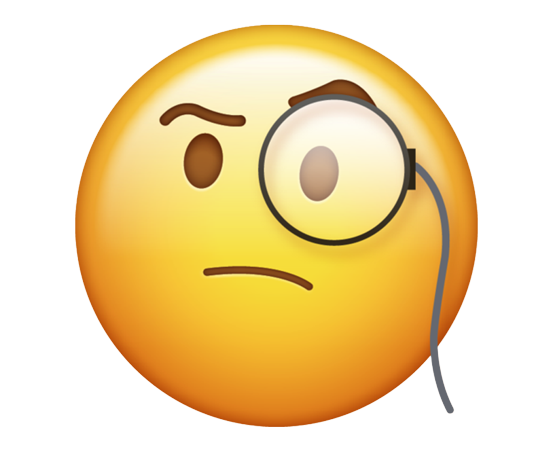 What did you notice aboutthe code in this program?
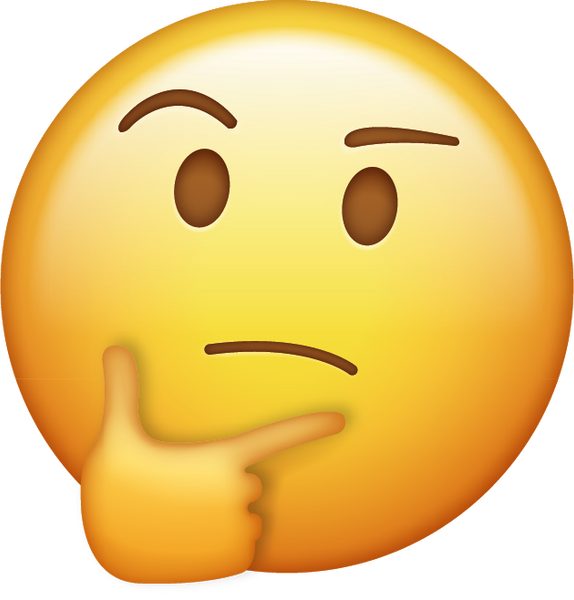 What do you wonder aboutthe code in this program?
Searching - Activity
Check for Understanding
Which of the following replacements for 
##missing code## will cause the loop in this 
method to run the maximum number of iterations?






I only
II only
III only
I and II only
I and III only
Consider



And
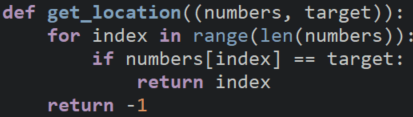 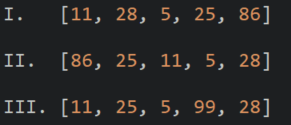 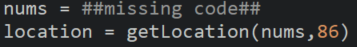 Searching - Activity
Check for Understanding
Which of the following replacements for 
##missing code## will cause the loop in this 
method to run the maximum number of iterations?






I only
II only
III only
I and II only
I and III only
Consider



And
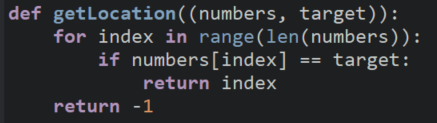 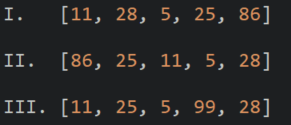 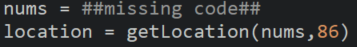 Searching - Activity
A linear (or sequential) search is a search algorithm that checks each item in order until the target is found.
Target: 4 of Spades
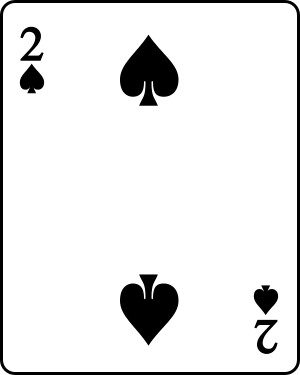 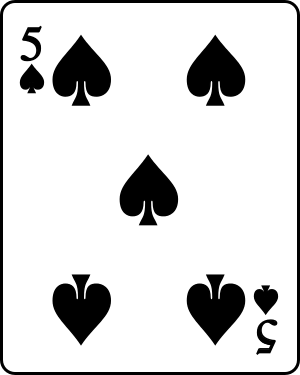 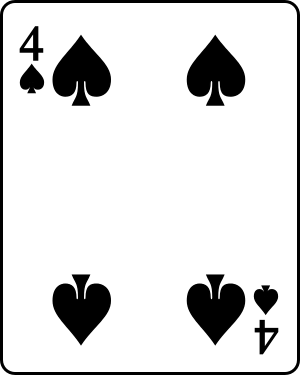 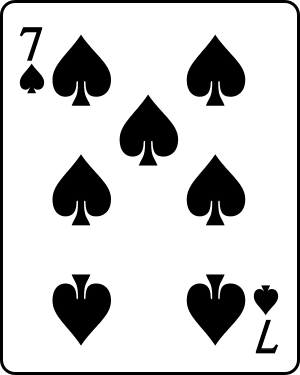 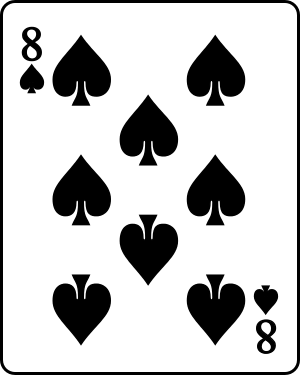 📝 Unit 8 Guide
Searching - Activity
When a linear search is used on a 2D array, it checks each element in each row one at a time.
Target: 50
Searching - Activity
We can analyze an algorithm to determine its:
Best case: the least number of executions an algorithm can take to complete its goal 
Average case: the average number of executions an algorithm can take to complete its goal 
Worst case: the most number of executions an algorithm can take to complete its goal
📝 Unit 8 Guide
Searching - Activity
What is the best case for the World's Worst Magician?
What is the average case for the World's Worst Magician?
What is the worst case for the World's Worst Magician?
📝 Unit 8 Guide
Searching - Activity
By counting the number of guesses, you've been countingthe number of executions of the algorithm.
Target: 4 of Spades
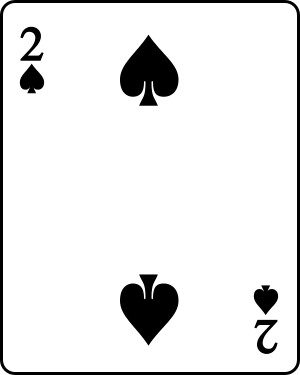 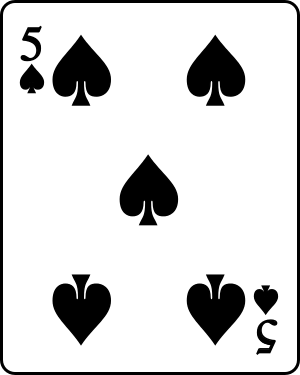 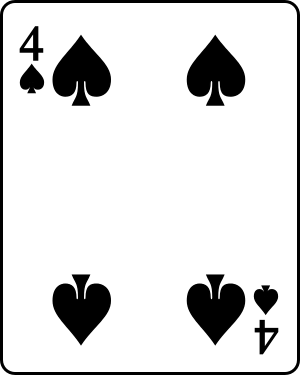 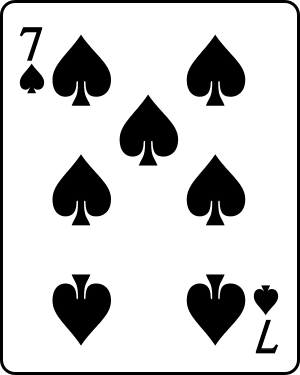 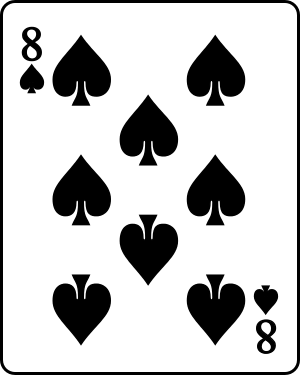 You've been tracking the execution count, ornumber of times a code segment runs.
📝 Unit 8 Guide
Searching - Activity
Complete the Activity 1b on today's activity guide.
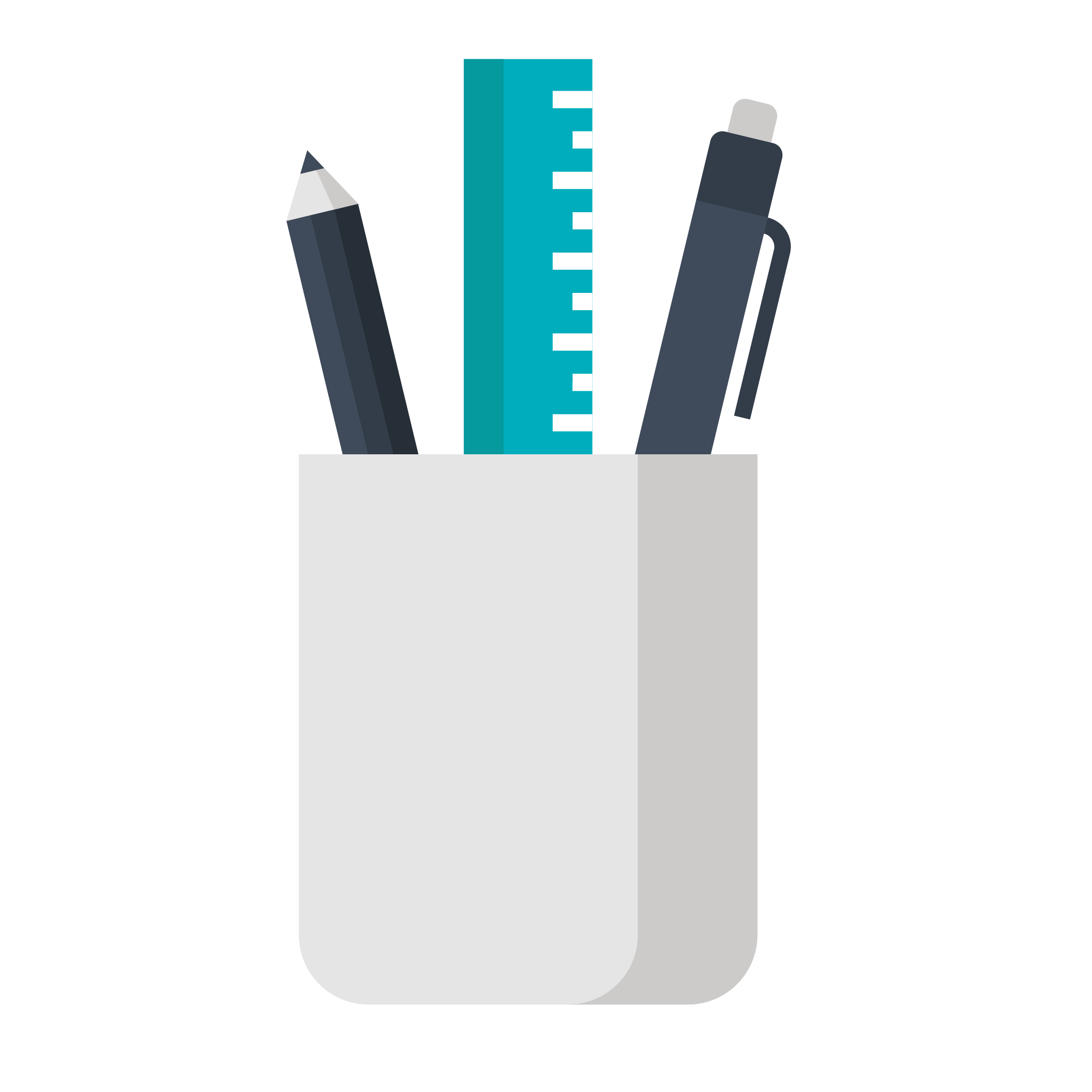 Searching - Activity
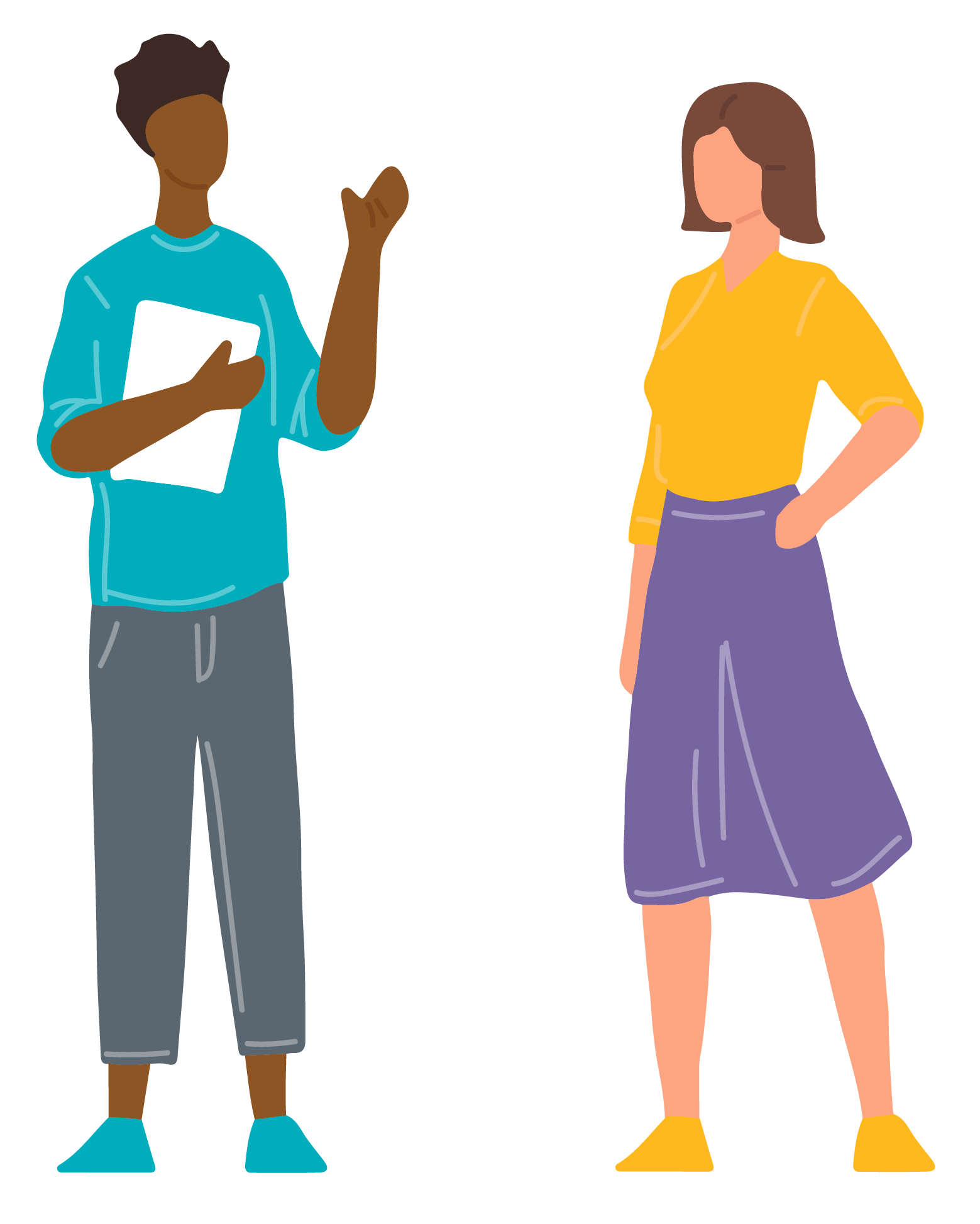 Compare your findings with a partner.
Searching - Wrap Up
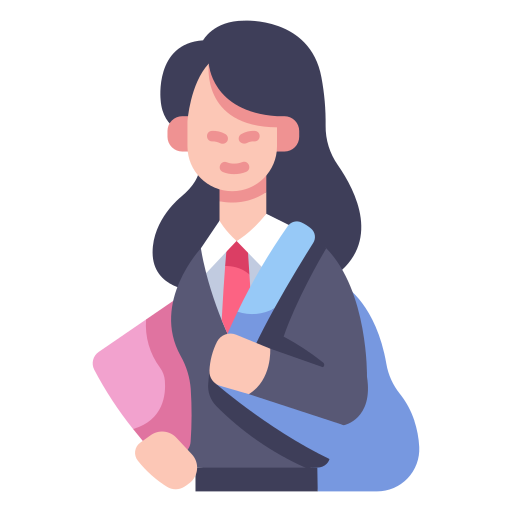 An end user is the person who will use the program.
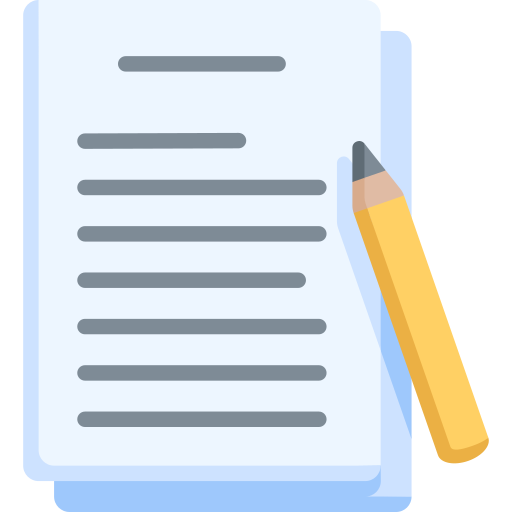 A user story is an informal explanation of a program feature written from the perspective of the user.
Searching - Wrap Up
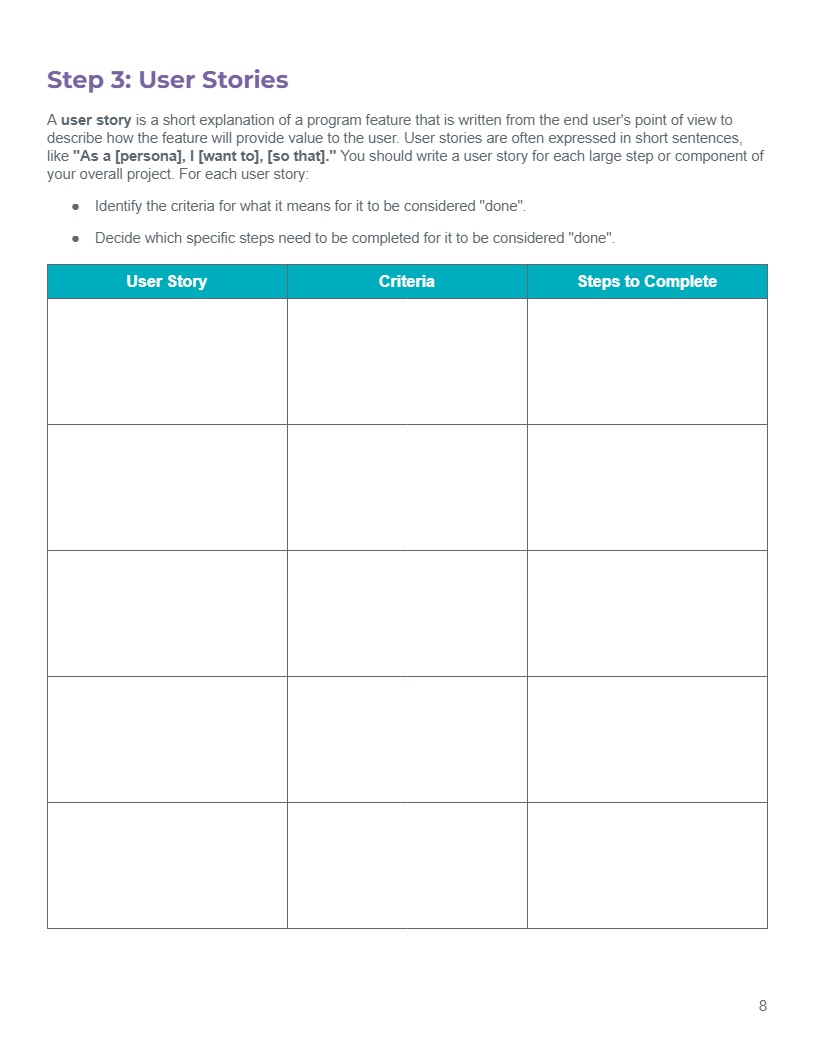 Write user stories for your project on page 8 of your Project Planning Guide.
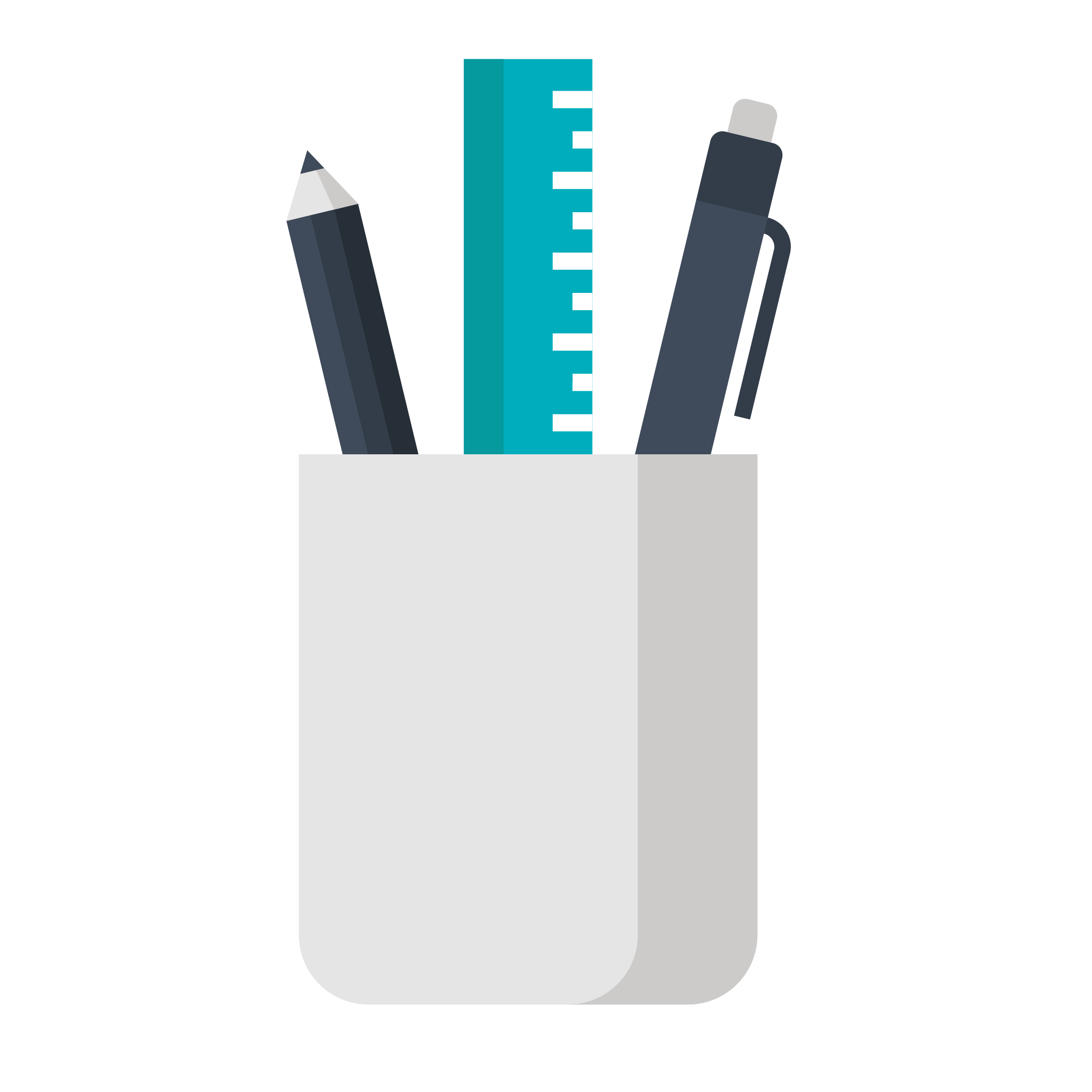 Searching - Wrap Up
Analyzing the efficiency of the linear search algorithm using execution counts 
The difference between best case, average case, and worst case 
The benefits and limitations of the linear search algorithm
Searching - Wrap Up
How can I determine the efficiency of an algorithm?
Searching - Wrap Up
💼 Key Vocabulary
average case: the average number of executions an algorithm can take to complete its goal
best case: the least number of executions an algorithm can take to complete its goal 
execution count: the number of times a code segment runs 
linear/sequential search: a search algorithm that checks each item in order until the target is found 
worst case: the most number of executions an algorithm can take to complete its goal